ПРЕОБРАЗОВАНИЯ ГРАФИКОВ
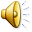 Целевая установка на урок:
изучить 5 видов преобразования графиков функций
научится преобразовывать графики функций  с помощью электронного учебника
в конце урока выполнить в контрольных тетрадях задание на преобразование графиков функций с выбором уровня сложности.
Повторение темы«Числовая функция»
Что называется числовой функцией?
Что такое область определения функции?
Что такое область значения функции?
Перечислить способы задания функций.
Повторение темы«Числовая функция»
Найдите область определения функций:

                                     4.

                                     5.

3.                                       6.
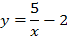 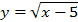 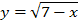 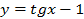 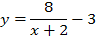 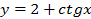 Ответы:
1. (-∞;0)U(0;+∞)
2. (-π/2+πn;π/2+πn)
3. (-∞;-2)U(-2;+∞)
4. [5;+∞)
5. (-∞;7]
6. (πn; π+πn)
Повторение темы«Числовая функция»
Найдите область значений функций:
y=sinx+1	4.y=x2
y=2+cosx	5.y=|x|
y=tgx-0,5	6.y=x5
Ответы:
[0;2]; 
[1;3]; 
R; 
[0;+∞); 
[0;+∞); 
R
Глядя на рисунок 1 и 2, скажите какая из линий не является графиком и почему?
рисунок 1
рисунок 2
5 видов преобразования графиков:
Параллельный перенос вдоль оси Оу
y=f(x)+b 
пример №1 из электронного учебника.

2.  Параллельный перенос вдоль оси Ох. 
y=f(x-a)
пример №2 из электронного учебника.
5 видов преобразования графиков:
3.  Растяжение(сжатие) вдоль оси Оу. 
                                        y=kf(x)            пример №3

4.  Растяжение(сжатие) вдоль оси Ох. 
                                        y=f(x/k)           пример №4

5. Симметричное отображение относи-тельно оси Ох
                                         у=-f(x)            пример №5
Выполнить 1,4,6,8,9,10 задания.
1.   y=2cos(2x)+0,5
  4.   y=-(x-2)2-1
  6.   y=2(x+1)3
  8.   y=-cos(x)/3
  9.   y=(x+1)2+1
  10. y=4x3-3
Письменное задание:
Домашнее задание: п.3, № 49 б,в), № 50